Scripture and church authority
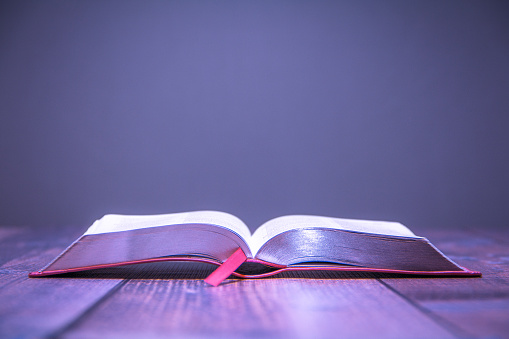 Dr. Ella Smith Simmons
General Vice President
General Conference of Seventh-day Adventists
February 6, 2018
Authority
General: power or right to give orders, make decisions, and enforce obedience. 2018 Oxford University Press

General: power to influence or command thought, opinion, or behavior
Legal: a power to act especially over others that derives from status, position, or office
the power to act that is officially or formally granted
power and capacity to act granted by someone in a position of control			2018 Merriam-Webster, Incorporated
2
AuthorityExplained in Synonyms
the right to govern or rule or determine
power exerted over the minds or behavior of others
Influence
Prestige
Weight
Credit
Power
Jurisdiction
Control
Command
Sway
Dominion
3
Spiritual Authority
In divinely constituted companies of workers there is no organization.
Authority is exercised among them, but such authority is spiritual, not official.
It is an authority based upon spirituality, an authority which is the outcome of a deep knowledge of the Lord, and intimate fellowship with Him.
Spiritual life is the source of such authority.
Watchman Nee, 2018 Living Stream Ministry, https://www.ministrybooks.org/books.cfm?p
4
Spiritual Authority
The NT word is exousia, meaning rightful, actual and unimpeded power to act, or to possess, control, use or dispose of, something or somebody.
Exousia properly signifies power that is in some sense lawful. It may be used with the stress on either the rightfulness of power really held, or the reality of power rightfully possessed.
In the latter case, often translated as ‘power,’ exousia sometimes bears a general secular sense (e.g. in 1 Cor. 7:37, of self-control; Acts 5:4, of disposing of one’s income), but its significance is more commonly theological.
Packer, J. I. (1996). Authority.  In D. R. W. Wood, I. H. Marshall, A. R. Millard, & D. J. Wiseman (Eds.), New Bible dictionary (3rd ed., pp. 105–106). InterVarsity Press.
5
Spiritual Authority
The uniform biblical conviction is that the only rightful power within creation is, ultimately, the Creator’s.
Because all authority is ultimately God’s, submission to authority in all realms of life is a religious duty, part of God’s service.

Packer, J. I. (1996). Authority  In D. R. W. Wood, I. H. Marshall, A. R. Millard, & D. J. Wiseman (Eds.), New Bible dictionary (3rd ed., pp. 105–106). InterVarsity Press.
6
The Authority of God
God’s authority is an aspect of his unalterable, universal and eternal dominion over his world.
	See Ex. 15:18; Ps. 29:10; 93:1; 146:10; Dn. 	4:34, etc.
Packer, J. I. (1996). Authority. In D. R. W. Wood, I. H. Marshall, A. R. Millard, & D. J. Wiseman (Eds.), New Bible dictionary (3rd ed., p. 106). InterVarsity Press.
7
All Scripture by the Inspiration of God2 Timothy 3:16–17
All Scripture is given by inspiration of God, and is profitable for doctrine, for reproof, for correction, for instruction in righteousness, that the man of God may be complete, thoroughly equipped for every good work.
NKJV
8
The Holy Spirit teaches, comparing spiritual things with spiritual.
9 But as it is written: “Eye has not seen, nor ear heard, nor have entered into the heart of man the things which God has prepared for those who love Him.”
10 But God has revealed them to us through His Spirit. For the Spirit searches all things, yes, the deep things of God. 11 For what man knows the things of a man except the spirit of the man which is in him? Even so no one knows the things of God except the Spirit of God. 12 Now we have received, not the spirit of the world, but the Spirit who is from God, that we might know the things that have been freely given to us by God.
13 These things we also speak, not in words which man’s wisdom teaches but which the Holy Spirit teaches, comparing spiritual things with spiritual.
1 Corinthians 2:9–13
9
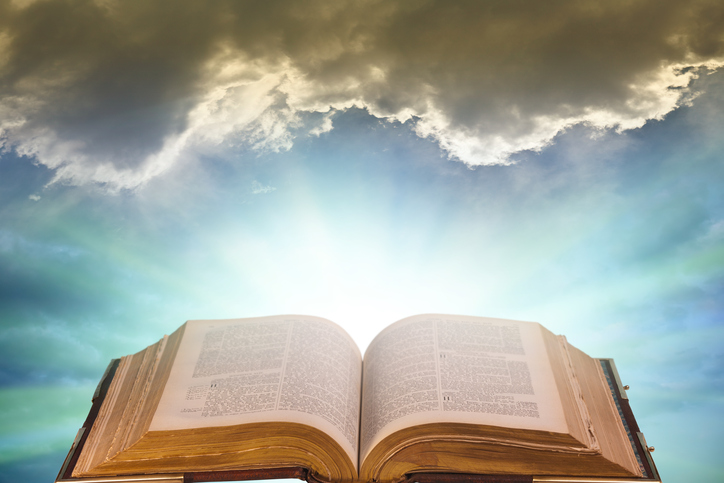 Authority of Scripture Under Attack
10
Richard M. DavidsonSeventh-day Adventist Theological Seminary, Andrews UniversityTHE AUTHORITY OF SCRIPTURE A PERSONAL PILGRIMAGE
I am now convinced that the issue of the authority of Scripture is basic to all other issues in the church. The destiny of our church depends on how its members regard the authority of the Bible.
By the end of that course, my faith in the authority of Scripture was greatly shaken.
It must be recognized that virtually every non-Seventh-day Adventist institution of higher learning which teaches biblical studies (except . . .) is steeped in the historical-critical method. 
This is why I have shared my personal pilgrimage toward a clearer understanding of the full authority of the Scriptures. 
Davidson, R. M. (1990). The Authority of Scripture a Personal Pilgrimage. Journal of the Adventist Theological Society, 1(1), 39–57.
11
P. Gerard DamsteegtSeventh-day Adventist Theological Seminary, Andrews UniversityELLEN WHITE ON THEOLOGY, ITS METHODS, AND THE USE OF SCRIPTURE
Popular theology is characterized by false interpretations of Scripture.
The nature of this theology is speculative.
It exalts human theories based on philosophy and theology above the Word of God and stands in sharp contrast to the eternal truths taught by the Bible writers.
Damsteegt, G. P. (1993). Ellen White on Theology, Its Methods, and the Use of Scripture. Journal of the Adventist Theological Society, 4(2), 115–133.
12
Gerhard F. HaselSeventh-day Adventist Theological Seminary, Andrews UniversityThe Crisis of the Authority of the Bible as the Word of God
It is widely acknowledged that the most important crisis facing Christian churches today involves the authority of the Bible.
And what is true of Christian churches as a whole is true also in the microcosm of the Seventh-day Adventist church.
Many knowledgeable Adventist leaders—administrators, pastors, educational leaders, scholars, teachers, and laity—are painfully aware that the major crisis of the later decades of the twentieth century, even in the Adventist movement, is the authority of the Bible as the Word of God.
Should the Bible give direction to all teachings, the full belief system, the entire life style and policies that Adventists stand for, or should the Bible be used only to some degree, or not be used at all when interpretations differ?
Hasel, G. F. (1990). The Crisis of the Authority of the Bible as the Word of God. Journal of the Adventist Theological Society, 1(1), 16–33
13
Ganoune DiopInstitut Adventiste du Saleve, FranceThe Authority of the Bible from the Perspective of Isaiah 55
The debate revolves around the question whether one is in full or partial favor of the postulations that the Bible is not the Word of God, but only contains or testifies to the Word of God.
The Effective “Word of God:”  Within the immediate context of Isaiah 55 the “word of God” is described in regard to its origin, its effectiveness, and its results. It is divine in origin for it (1) proceeds out of the mouth of God (vs 11); (2) is efficient as an agent of transformation (vs 11); and (3) its results express the will of God in deliverance/salvation with their accompanying signs of liberation, joy and peace.
 Diop, G. (1996). The Authority of the Bible from the Perspective of Isaiah 55. Journal of the Adventist Theological Society, 7(2), 58.
14
The Real Question Underlying the Issue of the Authority of the Bible – for Church Authority
What is the extent of the Creator’s authority in our lives, and where do we find infallible standards expressing His will for humankind? As created beings we are totally dependent on God for our very existence; His will is made known to us in the Bible.
The authority of the Bible extends to every aspect of our lives. . . . the Bible provides not only guidelines but also standards of what is right and what is wrong; what is conformed to God’s will and what is not according to His plan; what to believe and what not to believe; how to live and how not to live.
This is so because the authority of the Bible is linked to the issue of God’s sovereignty over our lives. Our true calling is to acknowledge God as our king and ourselves as subjects of His kingdom, living exclusively to glorify His name.
Diop, G. (1996). The Authority of the Bible from the Perspective of Isaiah 55. Journal of the Adventist Theological Society, 7(2), 63–64.
15
Authority Crisis
Western civilization is in a severe “authority crisis” which is not confined solely to the realm of religious faith, nor is it specially or uniquely threatening to Bible believers.
Parental authority, marital authority, political authority, academic authority, and ecclesiastical authority are all being deeply questioned.
The concept of authority itself is vigorously challenged. Today’s crisis of biblical authority thus reflects the uncertainties of civilizational consensus: Who has the power and the right to receive and to require submission?
Henry, C. F. H. (1988). Bible, Authority of The. In Baker encyclopedia of the Bible (Vol. 1, p. 296). Grand Rapids, MI: Baker Book House.
16
Human Autonomy and Creative Individuality
In the name of humanity’s supposed “coming of age,” radical secularism champions human autonomy and creative individuality.
Human beings are lords of their own destiny and inventors of their own ideals and values.
They live in a supposedly purposeless universe that has itself presumably been engendered by a cosmic accident.
Therefore, human beings are declared to be wholly free to impose upon nature and history whatever moral criteria they prefer.
In such a view, to insist on divinely given truths and values, on transcendent principles, would be to repress self-fulfillment and retard creative personal development.
Hence the radically secular view goes beyond opposing particular external authorities whose claims are considered arbitrary or immoral; radical secularism is aggressively hostile to all external authority, viewing it as intrinsically restrictive of the autonomous human spirit.
Henry, C. F. H. (1988). Bible, Authority of The. In Baker encyclopedia of the Bible (Vol. 1, p. 297). Grand Rapids, MI: Baker Book House.
17
Revolt Against Biblical AuthorityRevolt Against Creator Sovereignty
As the sovereign Creator of all, the God of the Bible wills and has the right to be obeyed.
All creaturely authority and power is derived from that of God.
The power God bestows is a divine trust, a stewardship.
God’s creatures are morally accountable for their use or misuse of it.
Henry, C. F. H. (1988). Bible, Authority of The. In Baker encyclopedia of the Bible (Vol. 1, p. 296). Grand Rapids, MI: Baker Book House.
18
The Issue and Guiding Questions
The issue at stake is essentially one of authority, namely, how SDAs are going to do theology while holding to Biblical authority.
Can we agree on exactly what the Bible means for us and how it is to be heard and interpreted?
Can we maintain our claim to Biblical authority as a distinctive hallmark if we cannot find a way to move effectively toward theological consensus?
Hanna, M. F. (1995). Science and Theology: Focusing the Complementary Lights of Jesus, Scripture and Nature. Journal of the Adventist Theological Society, 6(2), 14.
19
Retrospect on Church Authority
I will give you the keys of the kingdom of heaven; and whatever you bind on earth shall have been bound in heaven, and whatever you loose on earth shall have been loosed in heaven. Matt. 16:19, NASB.
Those were the words of Christ as He set up His church on earth.
But people have translated and interpreted them in various ways.
Such interpretations miss what Jesus was actually saying.
The Greek tense clearly indicates that we should translate the verb as “will [or shall] have been bound.” Thus Jesus is saying that “it is the church on earth carrying out heaven’s decisions, not heaven ratifying the church’s decision.” That is no subtle difference.
And the two translations have led in church history to two different views on church authority.
Knight, G. R. (2008). Lest We Forget: Daily Devotionals. (G. Wheeler, Ed.) (pp. 220–221). Review and Herald® Publishing Association.
20
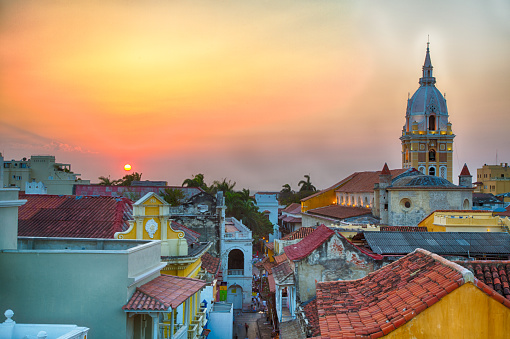 Ecclesiastical authority --Ecclesiastical authorities
21
The Seventh-day Adventist Bible Commentary
Bind. The entire statement reads literally, “Whatever you bind on earth shall have been bound in heaven, and whatever you loose on earth shall have been loosed in heaven.”
The meaning evidently is this, that the church on earth will require only what heaven requires and will prohibit only what heaven prohibits. (see on Matt. 7:21–27; Mark 7:6–13).
As the apostles went forth to proclaim the gospel, according to the commission entrusted to them (see Matt. 28:19, 20), they were to teach converts “to observe all things whatsoever” Christ had commanded—no more and no less.
Nichol, F. D. (Ed.). (1980). The Seventh-day Adventist Bible Commentary (Vol. 5, p. 433). Review and Herald Publishing Association.
22
The Seventh-day Adventist Bible Commentary
To extend the meaning of “bind” and “loose” to the authority to dictate what members of the church may believe and what they may do, in matters of faith and practice, is to read into these words of Christ more than He meant by them, and more than the disciples understood by them.
Such a claim God does not sanction.
Nichol, F. D. (Ed.). (1980). The Seventh-day Adventist Bible Commentary (Vol. 5, p. 433). Review and Herald Publishing Association.
23
The Seventh-day Adventist Bible Commentary
Christ’s representatives on earth have the right and the responsibility to “bind” whatever has been “bound in heaven” and to “loose” whatever has been “loosed in heaven,” that is, to require or to prohibit whatever Inspiration clearly reveals.
But to go beyond this is to substitute human authority for the authority of Christ (see on Mark 7:7–9), a tendency that Heaven will not tolerate in those who have been appointed to the oversight of the citizens of the kingdom of heaven on earth.

Nichol, F. D. (Ed.). (1980). The Seventh-day Adventist Bible Commentary (Vol. 5, p. 433). Review and Herald Publishing Association.
24
Mark 7: 6-8
6This people honors Me with their lips, But their heart is far from Me.
7 And in vain they worship Me, Teaching as doctrines the commandments of men.’
8 For laying aside the commandment of God, you hold the tradition of men—the washing of pitchers and cups, and many other such things you do.” NKJV
25
6. Esaias prophesied
See on Isa. 29:13.
Isaiah’s words were descriptive of Israel in his own day, as the context makes clear, but they were equally true of the Jews in Christ’s day (see on Deut. 18:15).
Thus when Christ said, “Esaias prophesied of you,” He did not mean that Isaiah predicted something true particularly and exclusively of the Jews of Christ’s day, but rather that Isaiah’s description of Israel in his day applied “well” (see Mark 7:6) to the people of Christ’s day also.
 Nichol, F. D. (Ed.). (1980). The Seventh-day Adventist Bible Commentary (Vol. 5, p. 623). Review and Herald Publishing Association.
26
Honoureth me
With a presence of obeying the will of God the “elders” (v. 3) were in reality “teaching for doctrines the commandments of men” (v. 7).
It was a question of salvation by faith or by works.
Jesus affirmed that those who worship God must do so “in spirit and in truth” (see John 4:23, 24).
The danger of exalting human precepts and even human interpretations of divine requirements above the “weightier matters of the law” (Matt. 23:23) is no less today than it was then.
7. Teaching for doctrines. Literally, “teaching [for] teachings.”
Nichol, F. D. (Ed.). (1980). The Seventh-day Adventist Bible Commentary (Vol. 5, p. 623). Review and Herald Publishing Association.
27
8. Commandment of God
The singular form, as here, refers to all that God has commanded—all His revealed will (see on Matt. 22:37, 39).
God’s “commandment is exceeding broad” (Ps. 119:96);
it includes “the whole duty of man” (Eccl. 12:13).
The ideal set before us is that of being “perfect,” even as our “Father which is in heaven is perfect” (see on Matt. 5:48).
Tradition. The “tradition of men” stands forth in uncompromising contrast with the “commandment of God.”

Nichol, F. D. (Ed.). (1980). The Seventh-day Adventist Bible Commentary (Vol. 5, p. 623). Review and Herald Publishing Association.
28
Andrews Study Bible Notes 7:8 commandment of God
Jesus makes it clear that He is upholding the laws of God while rejecting the additions imposed by scribes and Pharisees.
These oral additions (known as the halachah, and “tradition of the elders” in the Gospels) were written down 200 years after Christ in a collection of writings called the Mishnah.

Dybdahl, J. L. (Ed.). (2010). Andrews Study Bible Notes (p. 1306). Berrien Springs, MI: Andrews University Press.
29
Revelation of the ChurchMatthew 16:19
18 And I also say to you that you are Peter, and on this rock I will build My church, and the gates of Hades shall not prevail against it.
19 And I will give you the keys of the kingdom of heaven, and whatever you bind on earth will be bound in heaven, and whatever you loose on earth will be loosed in heaven.”  NKJV
30
The Authority of the Church Matthew 19 - The keys
The “keys” to the kingdom of heaven are the words of Christ (see DA 413; cf. John 1:12; 17:3).
It is important to note that Christ Himself speaks of the “key” here referred to as “the key of knowledge” of how to enter the kingdom (see Luke 11:52).
The words of Jesus are “spirit” and “life” to all who receive them (see John 6:63). It is the words of Christ that bring eternal life (see John 6:68). The word of God is the key to the new-birth experience (1 Peter 1:23).
Nichol, F. D. (Ed.). (1980). The Seventh-day Adventist Bible Commentary (Vol. 5, pp. 432–433). Review and Herald Publishing Association.
31
Power Delegated to the Church
(see 2 Cor. 5:18–20). The saving power of the gospel is the only thing that admits men and women into the kingdom of heaven.
Christ simply bestowed upon Peter and all the other disciples (see on Matt. 18:18; John 20:23) the authority and power to bring men into the kingdom.
It was Peter’s perception of the truth that Jesus is indeed the Christ that placed the “keys” of the kingdom in his possession and let him into the kingdom, and the same may be said of all Christ’s followers to the very close of time.
Nichol, F. D. (Ed.). (1980). The Seventh-day Adventist Bible Commentary (Vol. 5, pp. 432–433).
32
God Has an Organized Body
The argument that Christ bestowed upon Peter a degree of authority greater than, or different from, that which He gave to the other disciples, is without scriptural basis (see on Matt. 16:18).
As a matter of fact, among the apostles it was James and not Peter who exercised administrative functions over the early church in Jerusalem (see Acts 15:13, 19; cf. chs. 1:13; 12:17; 21:18; 1 Cor. 15:7; Gal. 2:9, 12).
Upon at least one occasion Paul “withstood” Peter “to the face” for a wrong course of action (see Gal. 2:11–14), which he certainly would not have done had he known anything about Peter’s enjoying the rights and prerogatives that some now claim for him upon the basis of Matt. 16:18, 19.
Nichol, F. D. (Ed.). (1980). The Seventh-day Adventist Bible Commentary (Vol. 5, pp. 432–433).
33
Church: Matthew 16:18–19
In the Gospels, only here and in 18:17 is the term “church” used.
The Greek word ekklesia means “assembly.”
In the Septuagint translation of the OT, it refers to the children of Israel assembled together in worship.
In the Greco-Roman world it is an exclusive civic or political assembly of the elite, but Jesus uses it in the OT sense for an inclusive assembly of believers and thus closely connects the NT church with Israel (compare Acts 7:38 which also uses the term ekklesia).
On the relationship between the CHURCH on earth and Christ, see Eph. 1:22–23; 2:19–20; 5:23–27.
Dybdahl, J. L. (Ed.). (2010). Andrews Study Bible Notes (p. 1273). Berrien Springs, MI: Andrews University Press.
34
Church Authority : Matthew 16:18–19
Authority. The granting of the metaphorical keys cannot be interpreted as a special ecclesiastical power that church authorities hold over members.
In chap. 18 Jesus stresses childlikeness and humility for those who lead and a communal ministry for believers.
The power of binding and loosing is granted to the church as a whole in 18:18, rather than to any specific individual.
A literal reading of the Greek is “shall have been bound in heaven,” meaning that the church on earth will require only what heaven requires and will prohibit only what heaven prohibits.
Dybdahl, J. L. (Ed.). (2010). Andrews Study Bible Notes (p. 1273). Berrien Springs, MI: Andrews University Press.
35
Test Questions on Church AuthorityLuke 20: 1, 2
Now it happened on one of those days, as He taught the people in the temple and preached the gospel, that the chief priests and the scribes, together with the elders, confronted Him
and spoke to Him, saying, “Tell us, by what authority are You doing these things? Or who is he who gave You this authority?”
 The New King James Version. (1982). (Lk 20:1–2). Nashville: Thomas Nelson.
36
Thoughts
2 Timothy 3:16
Lk 24:44
2 Pe 3:15
Rom 3:1, 2
Luke 24:44
Isaiah 40:8
Isa 30:8
Isaiah 55:11
John 8:31, 36
1 Co 2:9–13
37